ПУТЕШЕСТВИЕ по Здоровому Образу Жизни
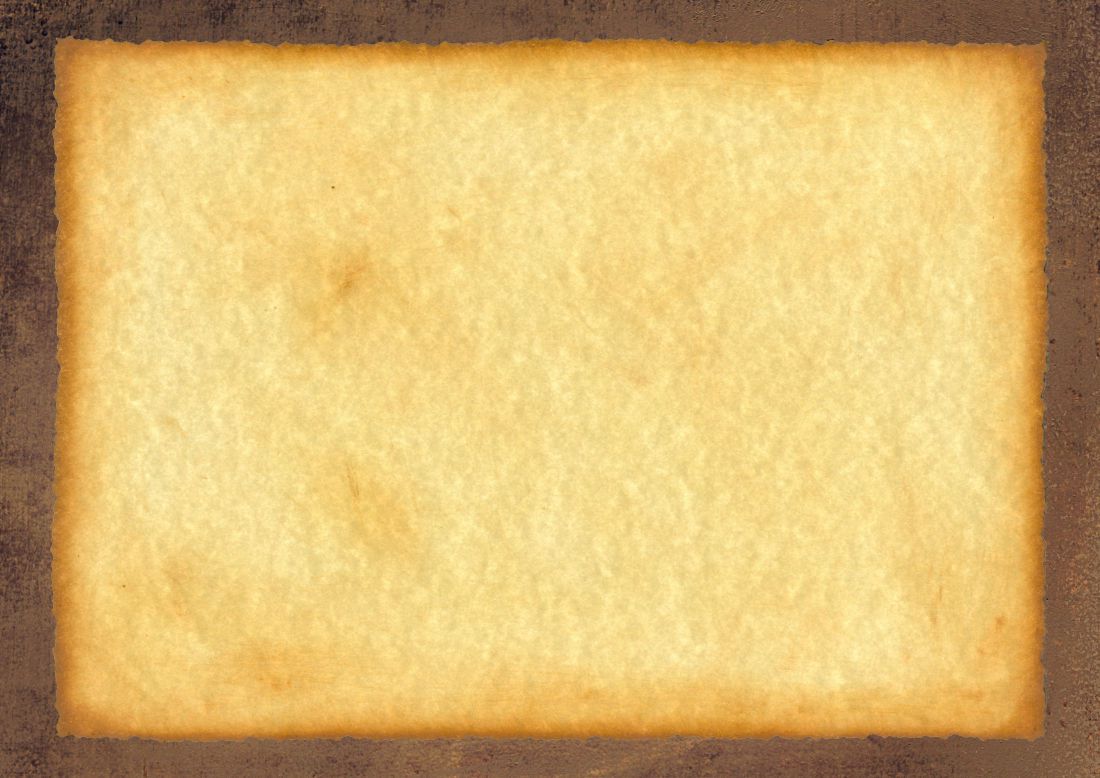 Станция 1 «Чистая»
Станция 2 «Витаминная»
Станция 3 «Спортивная»
Станция 5 «Дружественная»
Здоровый Образ Жизни
Станция 4 «Режимная»
Станция  «Чистая»
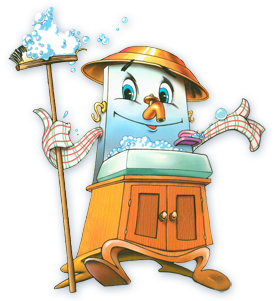 ?
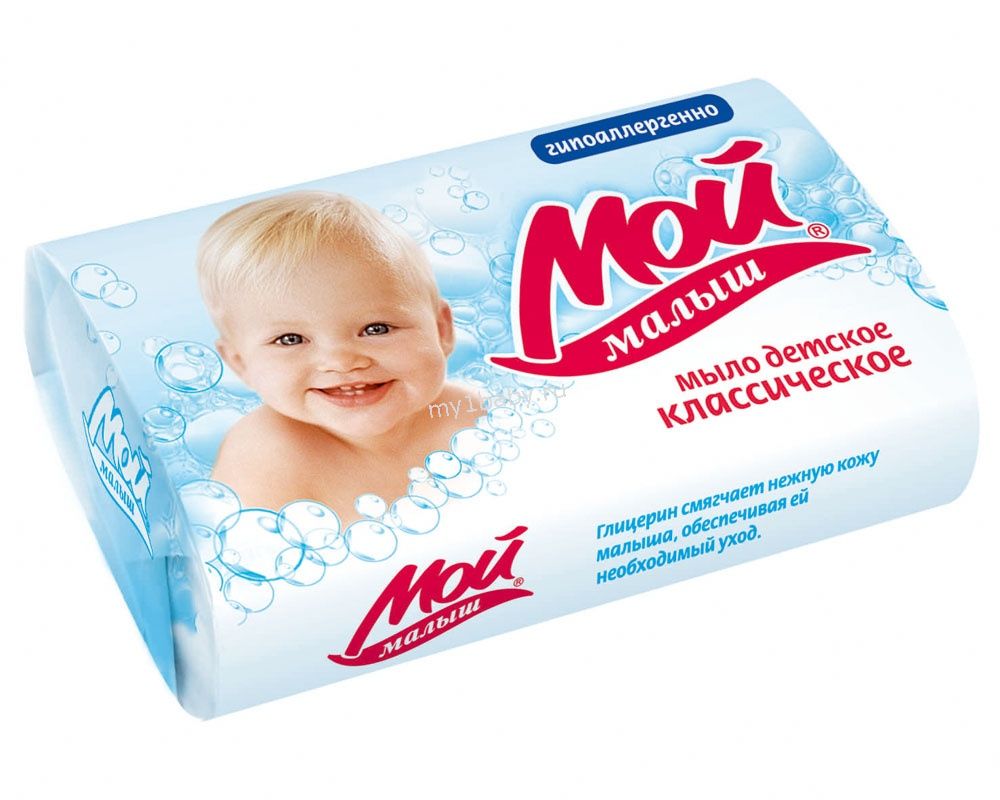 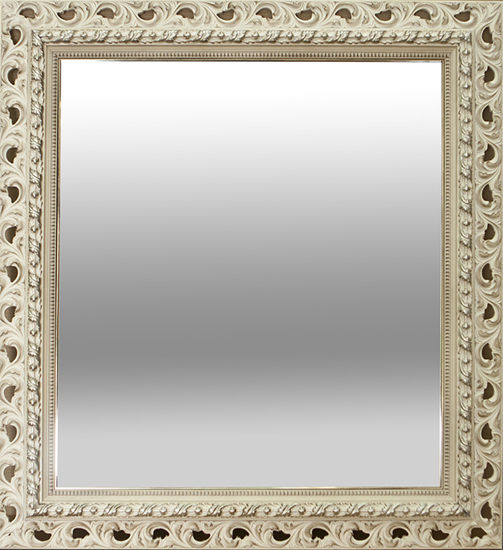 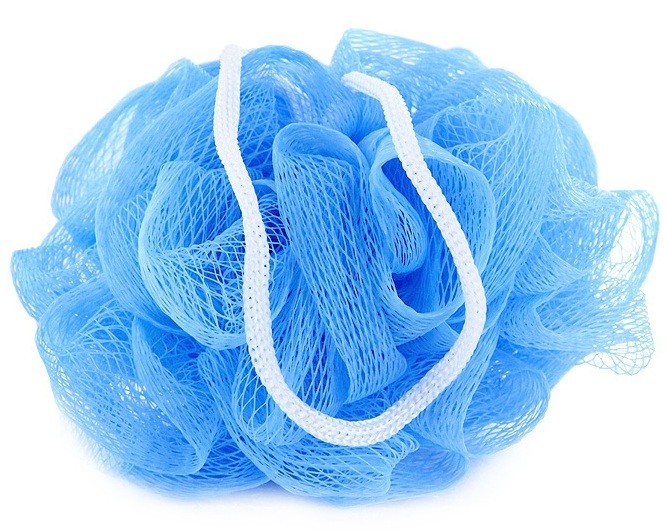 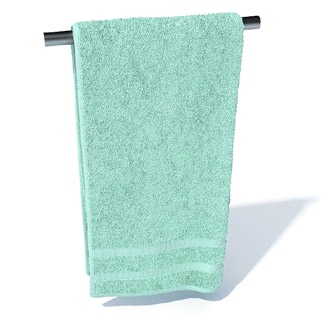 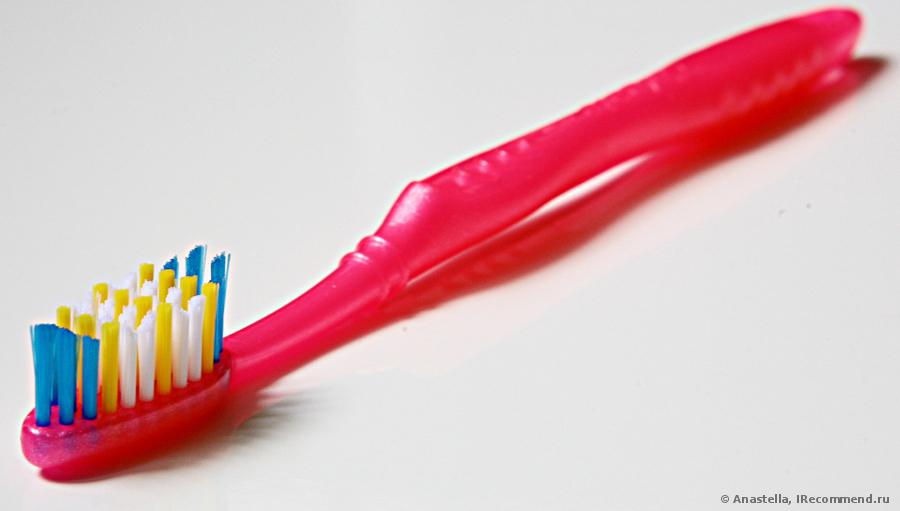 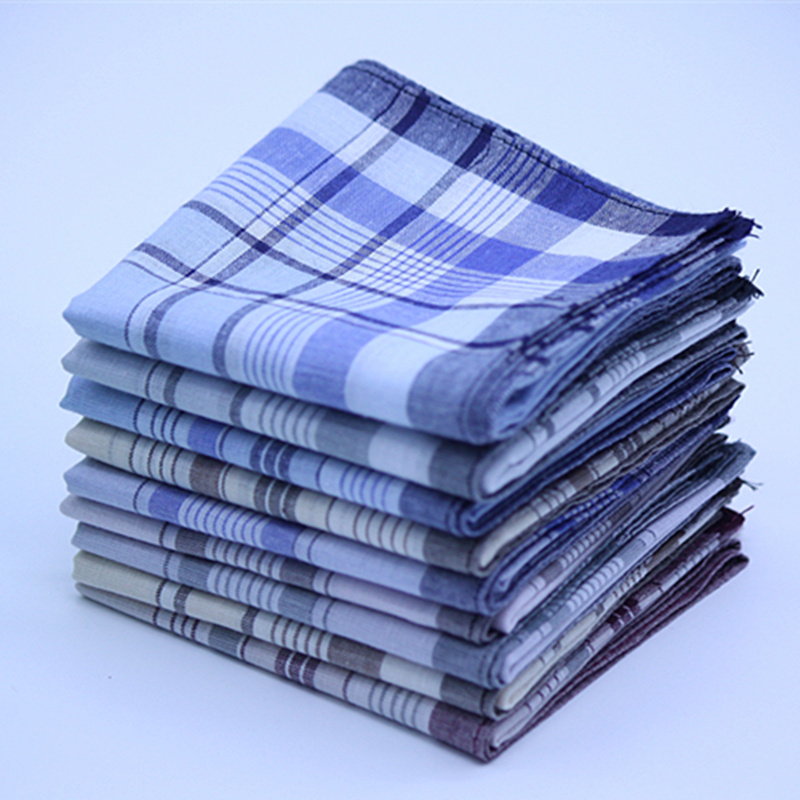 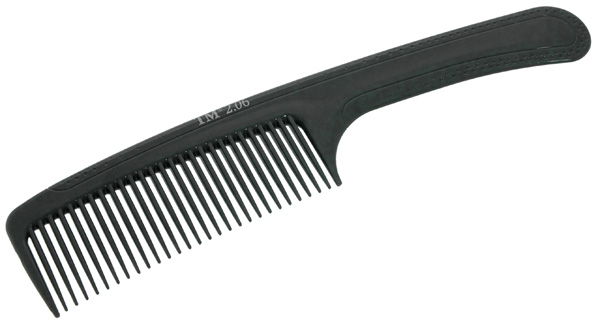 Правило 1:
ЧТОБЫ БЫТЬ ЗДОРОВЫМ, НУЖНО ПОЛЬЗОВАТЬСЯ ПРЕДМЕТАМИ ЛИЧНОЙ ГИГИЕНЫ
Станция  «Витаминная»
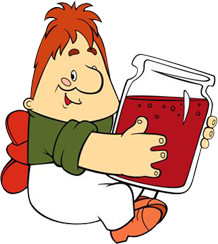 ?
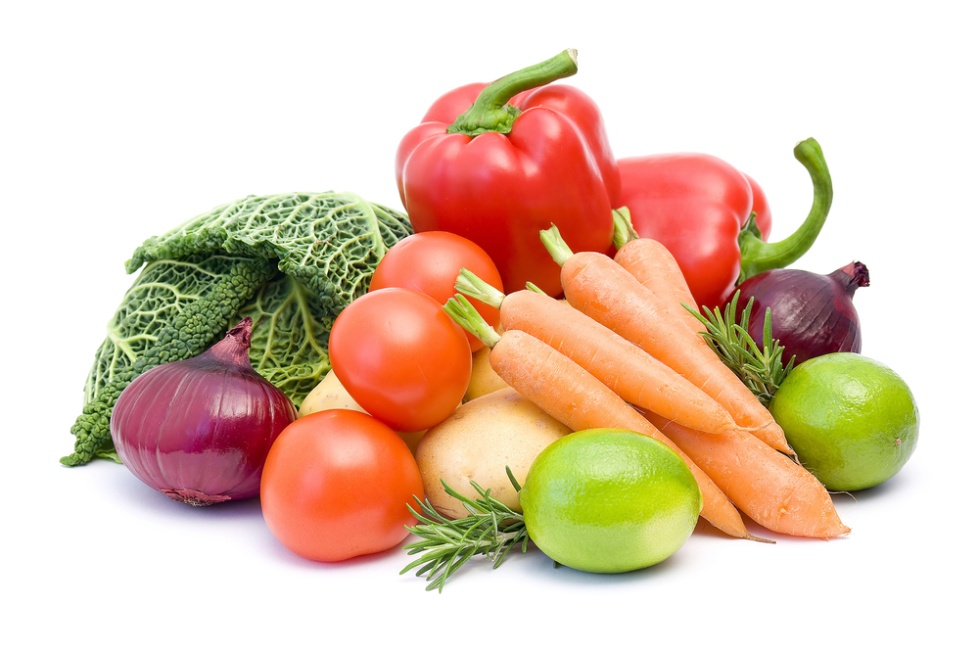 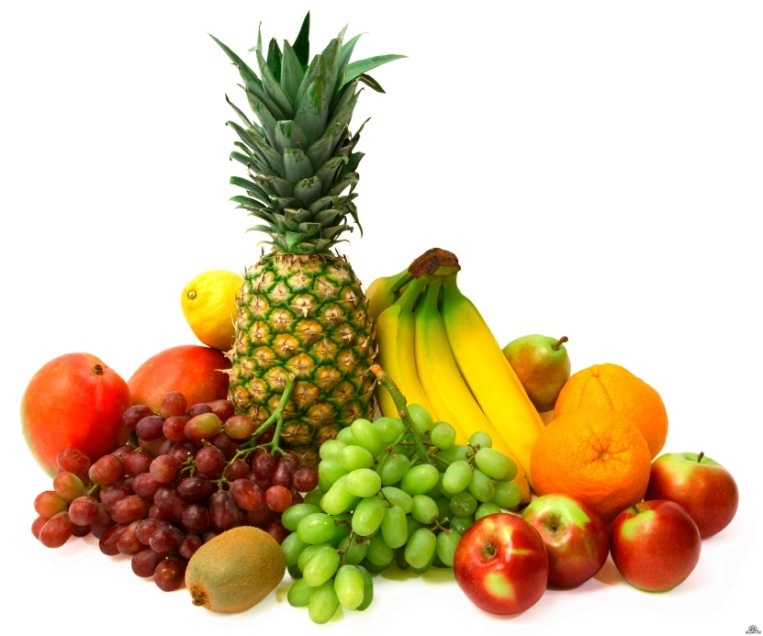 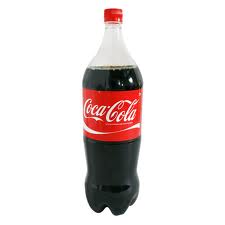 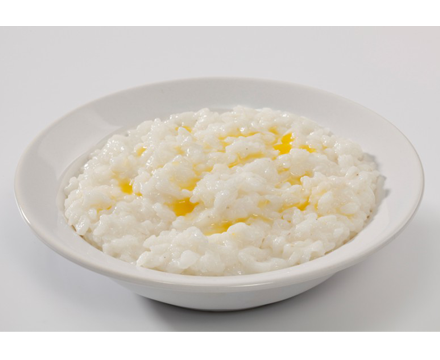 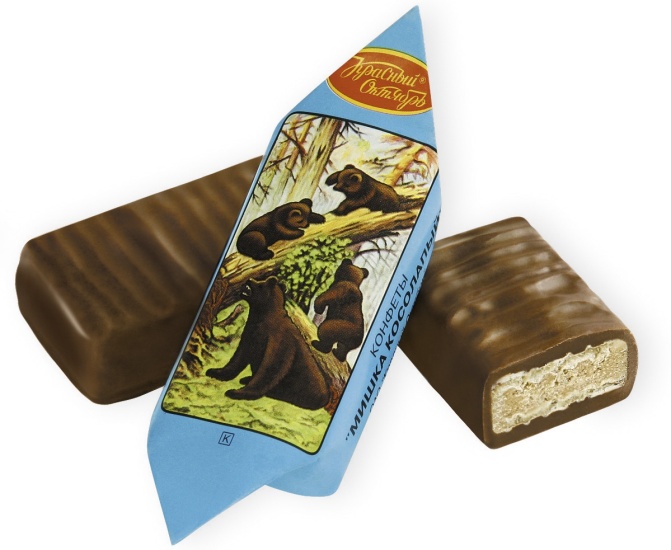 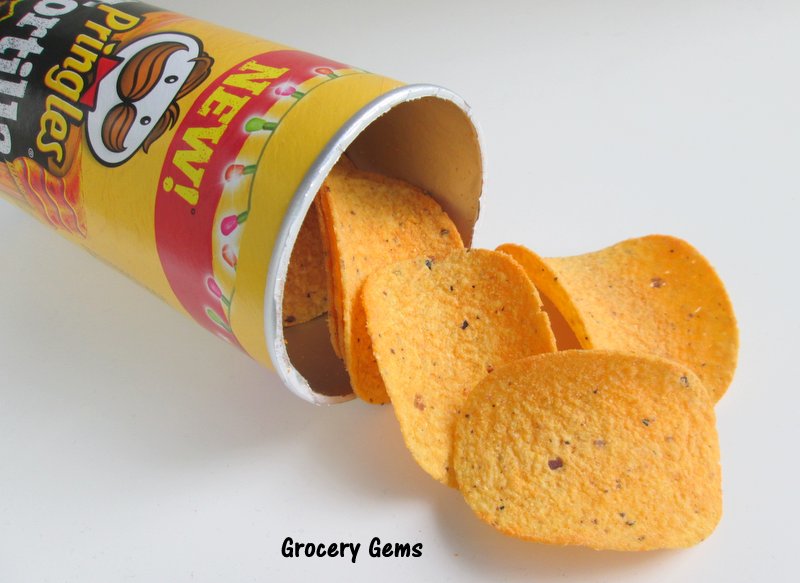 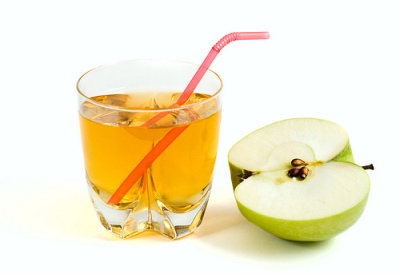 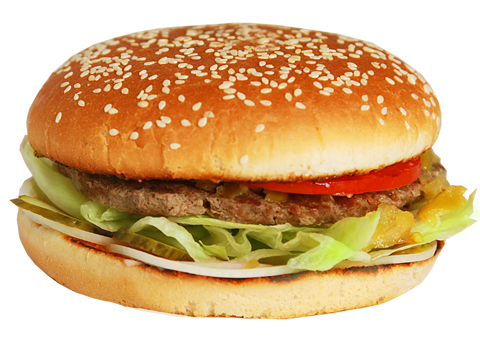 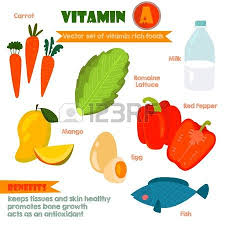 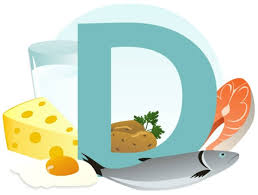 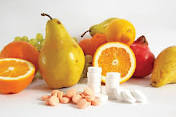 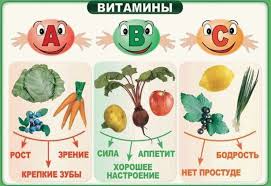 Правило 2:
ЧТОБЫ БЫТЬ ЗДОРОВЫМ НУЖНО ПРАВИЛЬНО ПИТАТЬСЯ И ЕСТЬ ВИТАМИНЫ
Станция  «Спортивная»
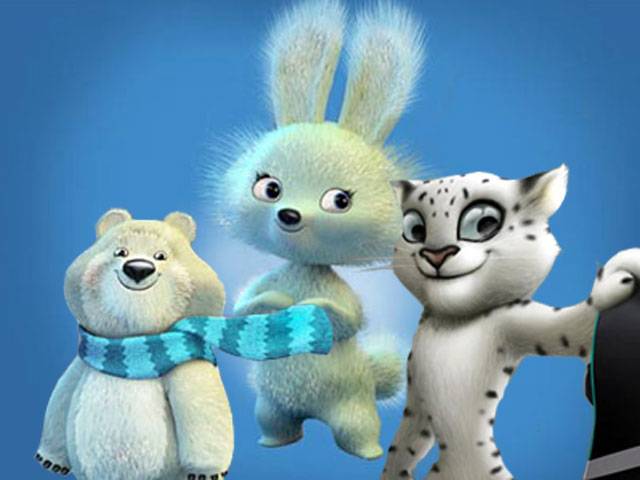 ?
Правило 3:
ЧТОБЫ БЫТЬ ЗДОРОВЫМ НУЖНО ЗАНИМАТЬСЯ СПОРТОМ
Станция  «Режимная»
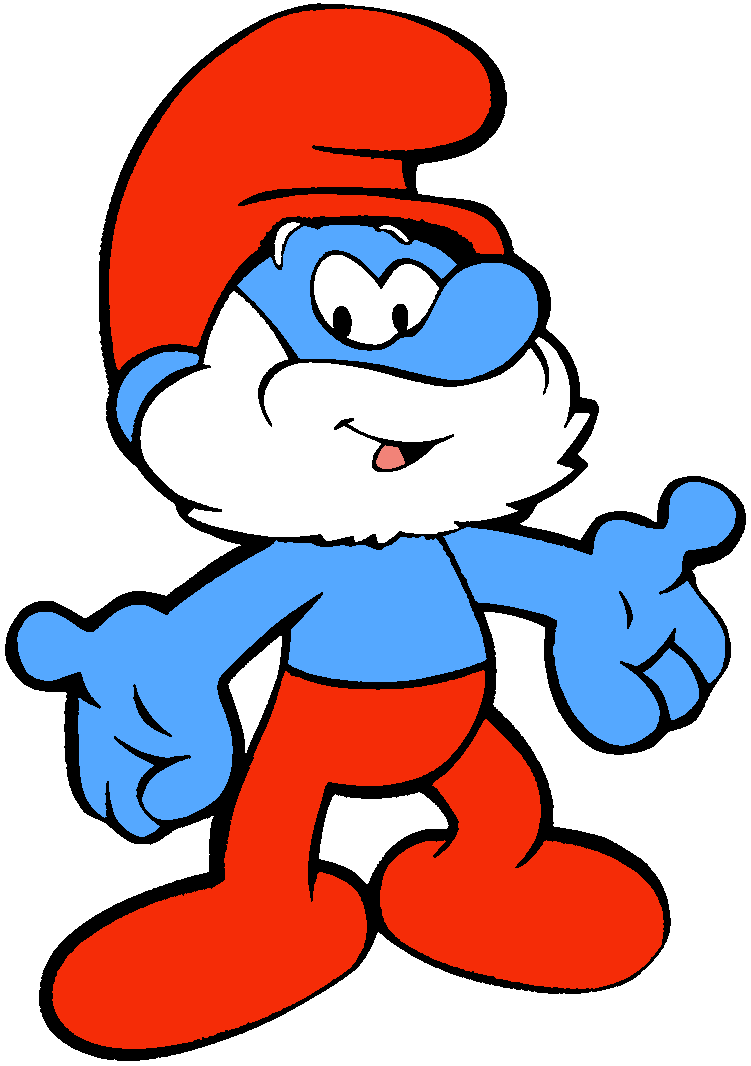 ?
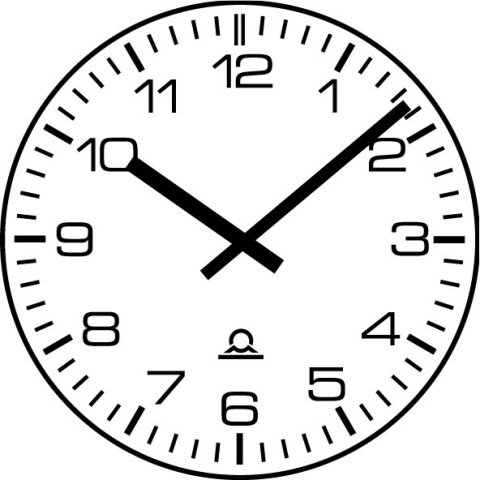 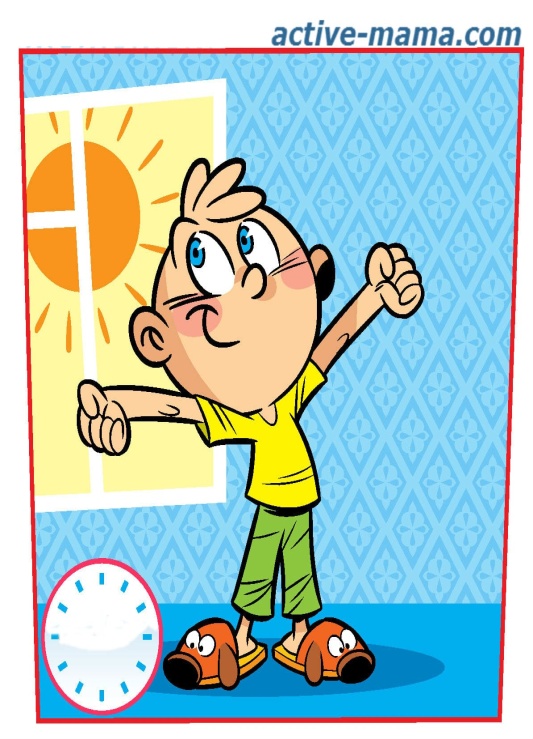 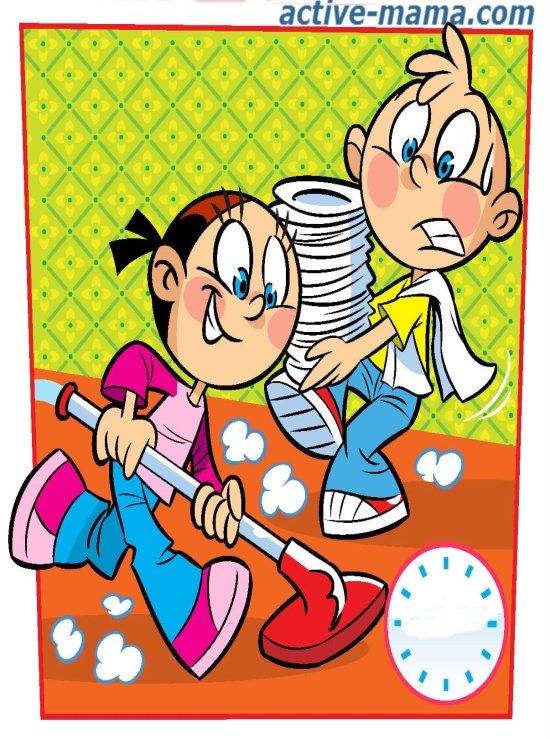 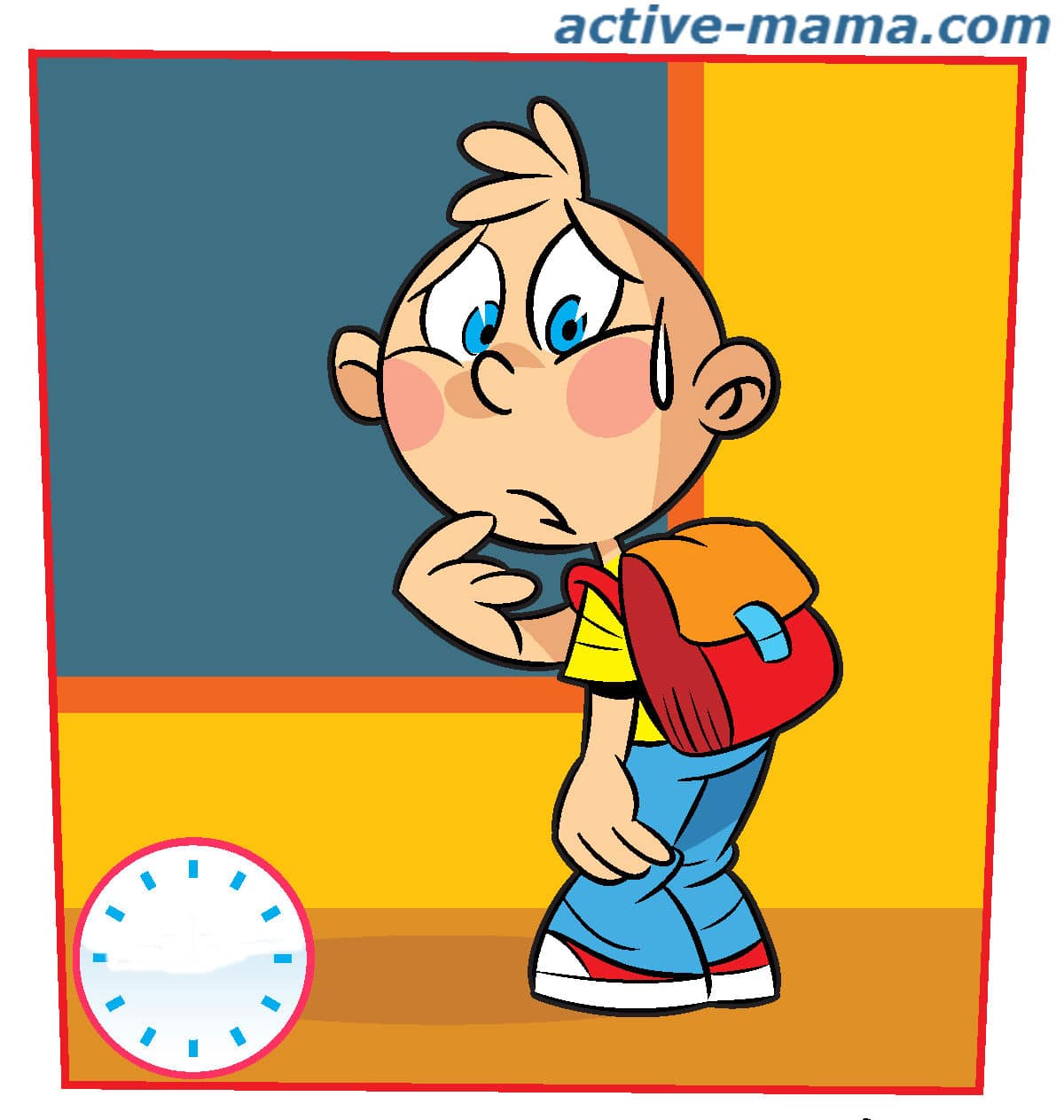 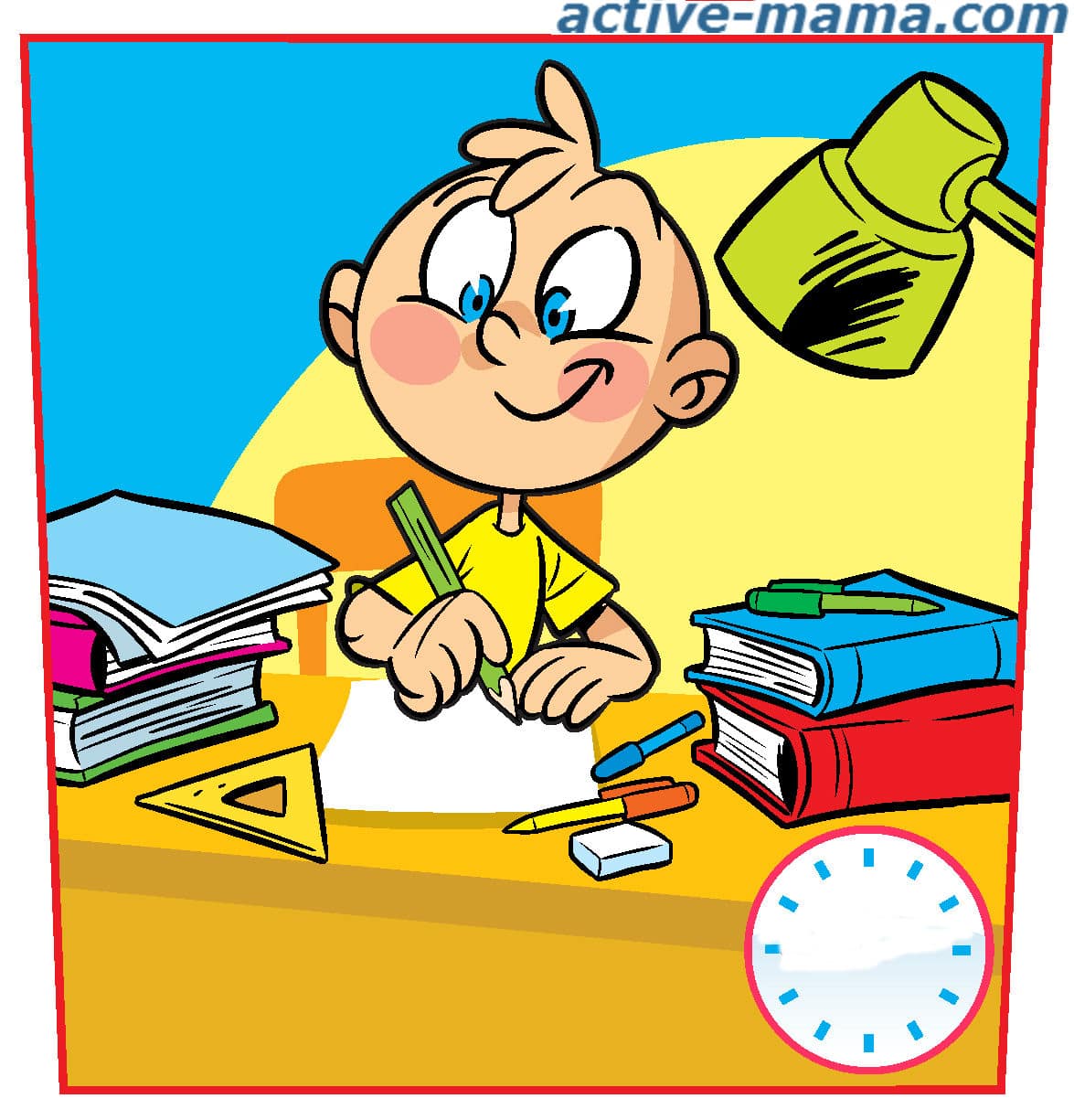 5
6
1
3
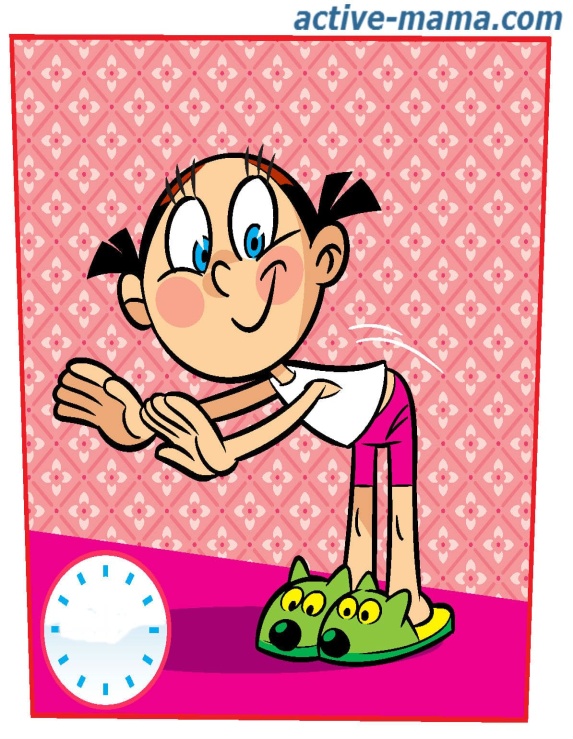 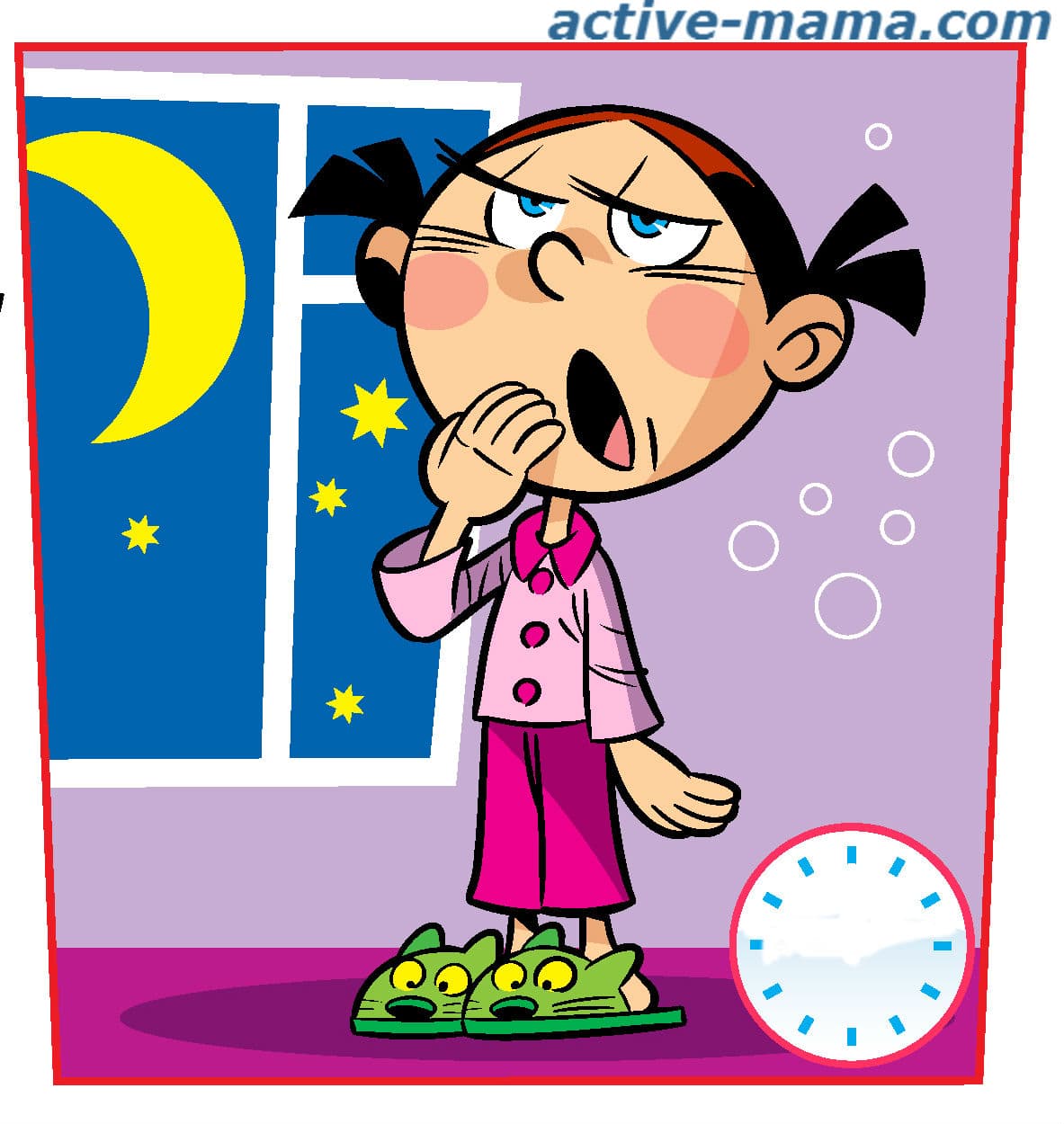 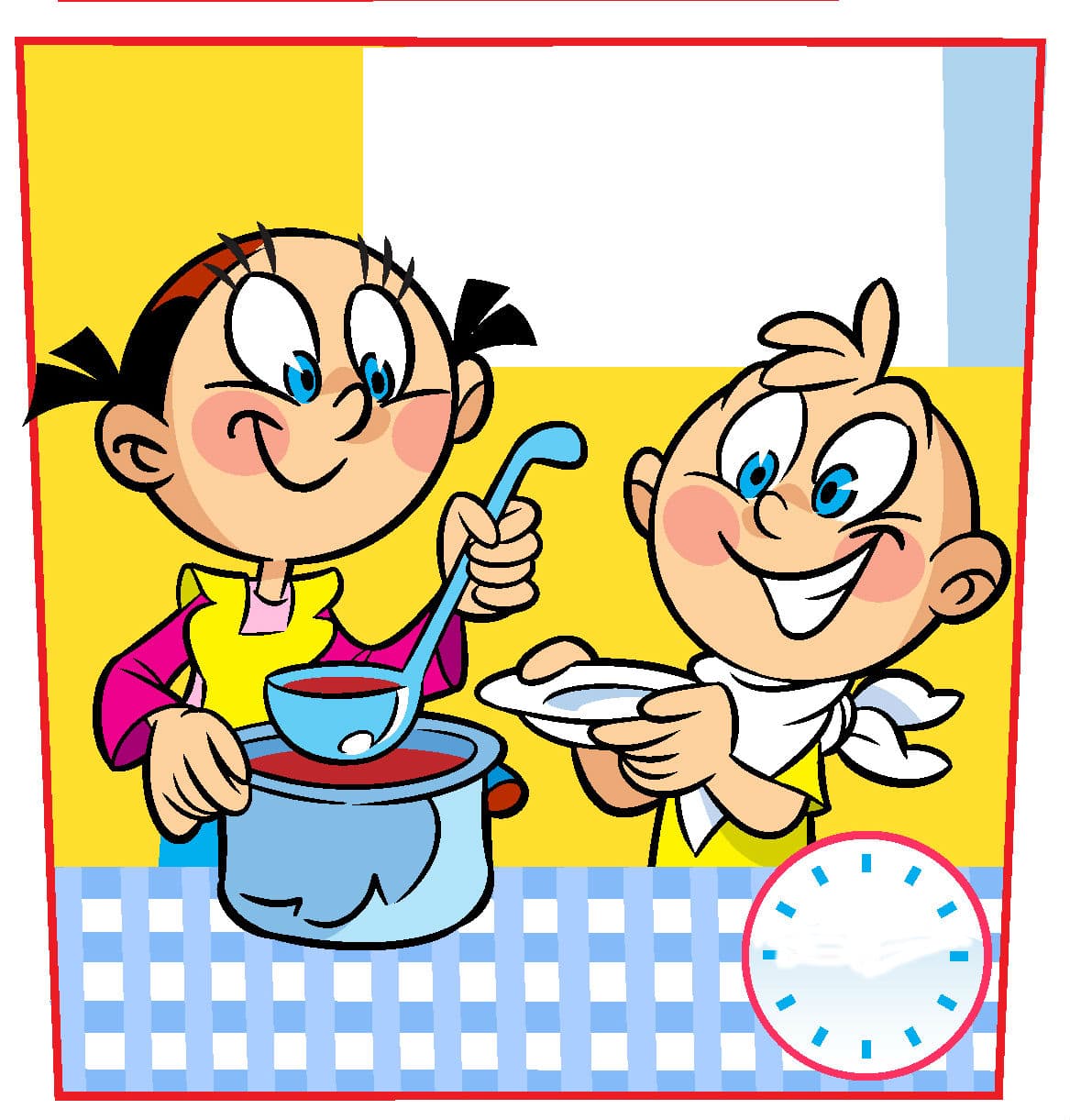 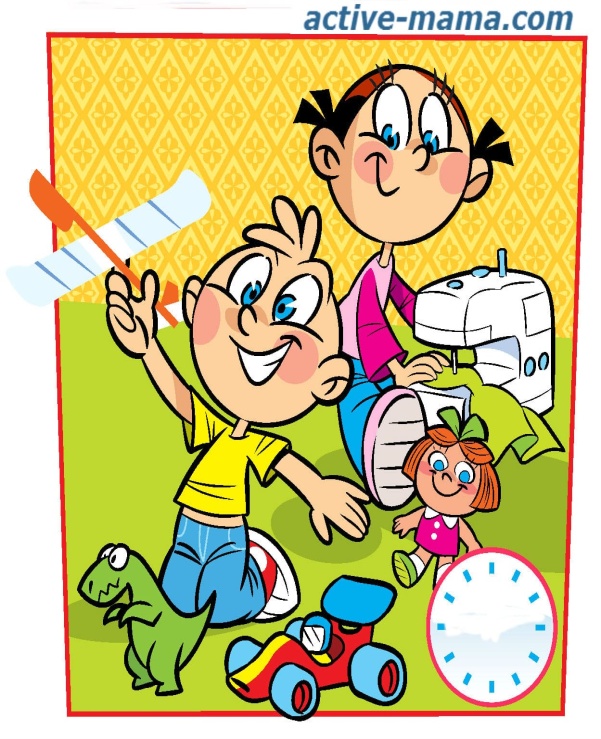 2
8
4
7
Правило 4:
ЧТОБЫ БЫТЬ ЗДОРОВЫМ НУЖНО СОБЛЮДАТЬ РЕЖИМ ДНЯ
Станция  «Дружественная»
?
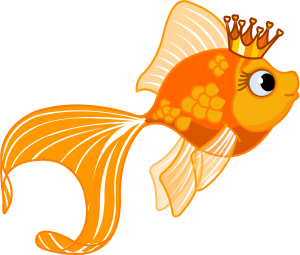 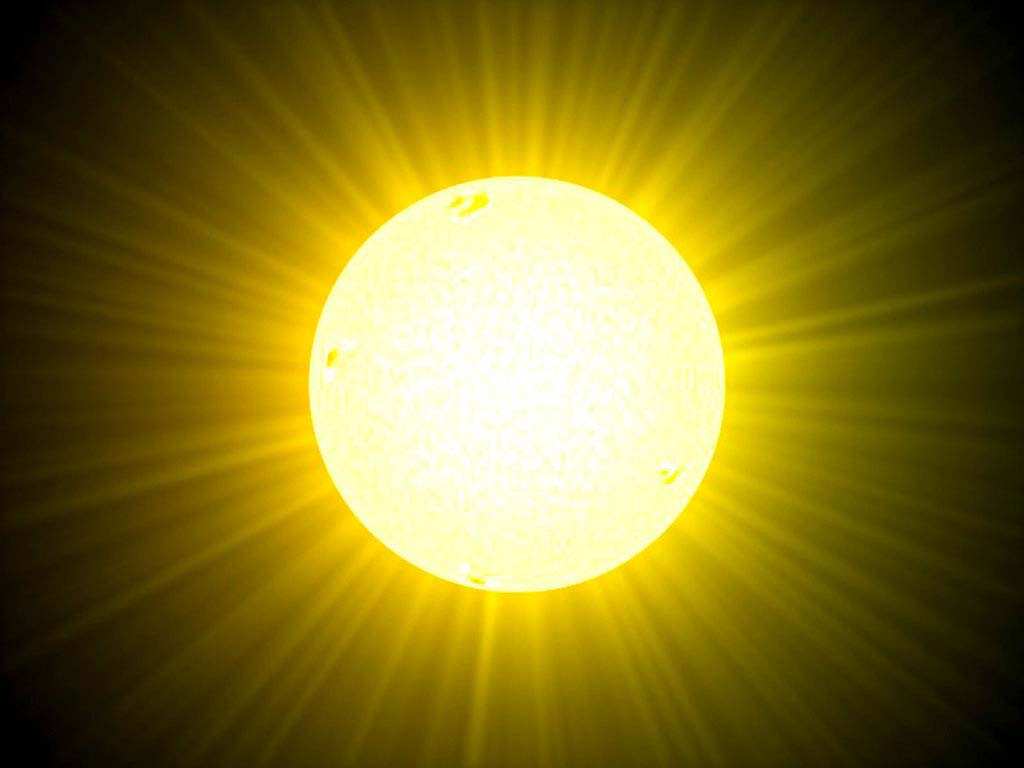 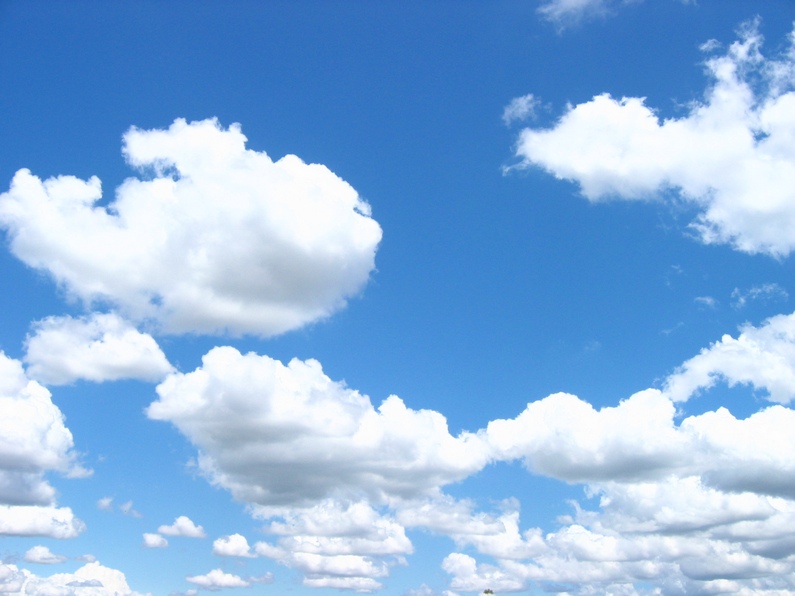 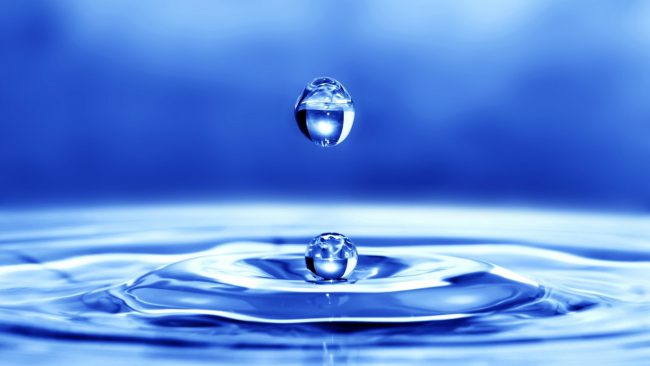 Правило 5:
ЧТОБЫ БЫТЬ ЗДОРОВЫМ НУЖНО ЕЖЕДНЕВНО ГУЛЯТЬ И ПИТЬ ЧИСТУЮ ВОДУ
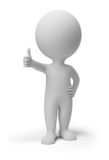 Молодцы!